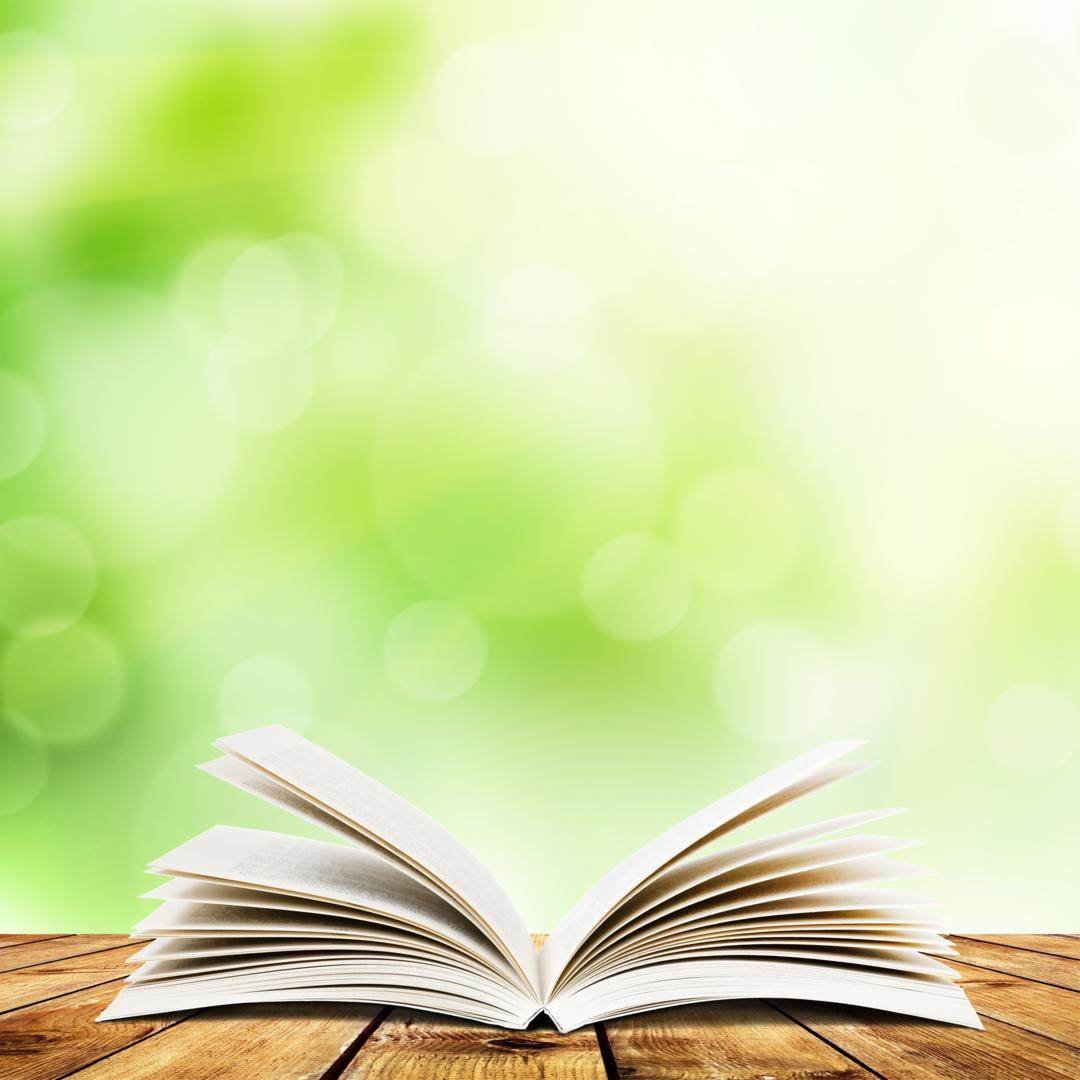 Общение   без 
 конфликтов
1
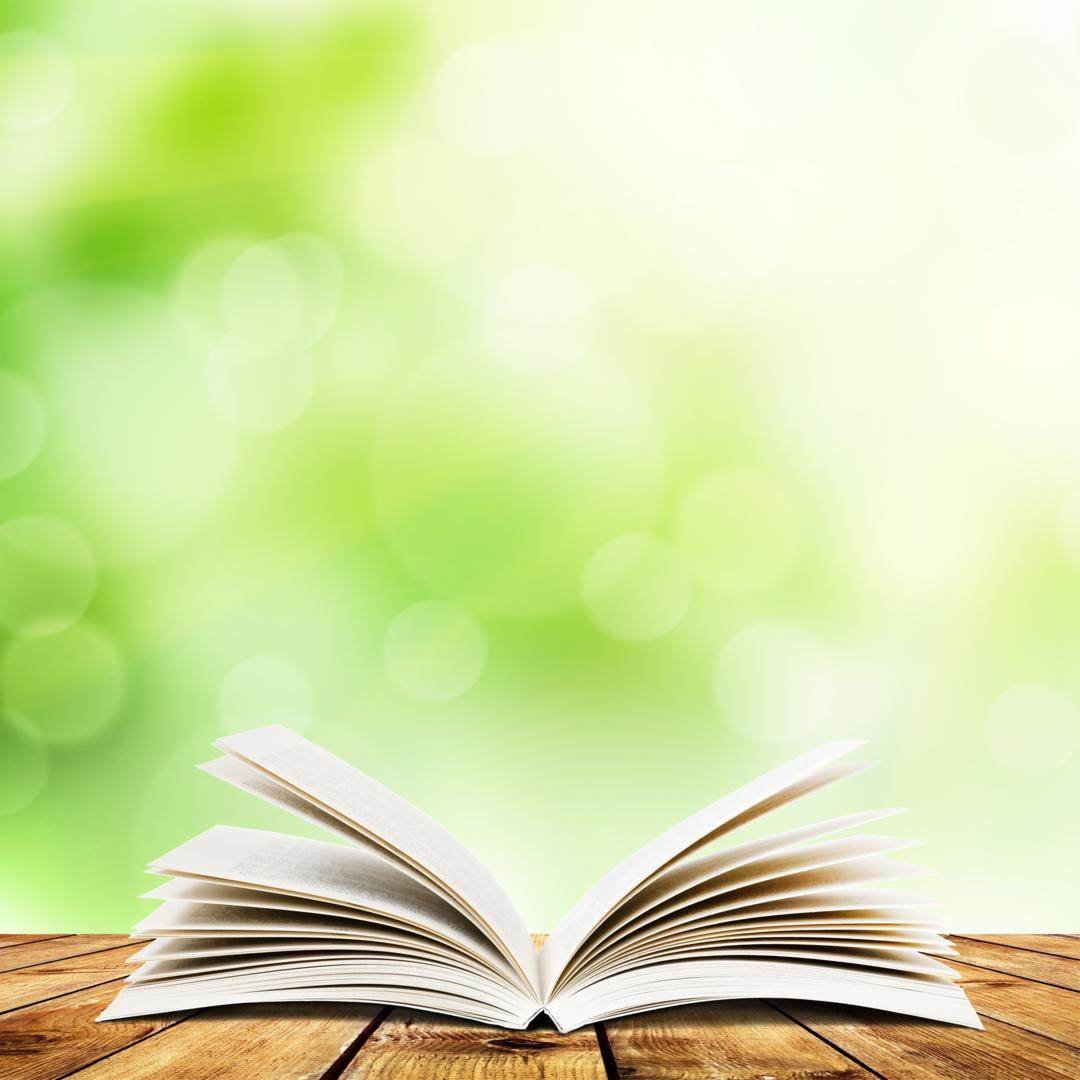 Цель занятия: изучить основы и правила бесконфликтного общения и отработать  их на практике.
2
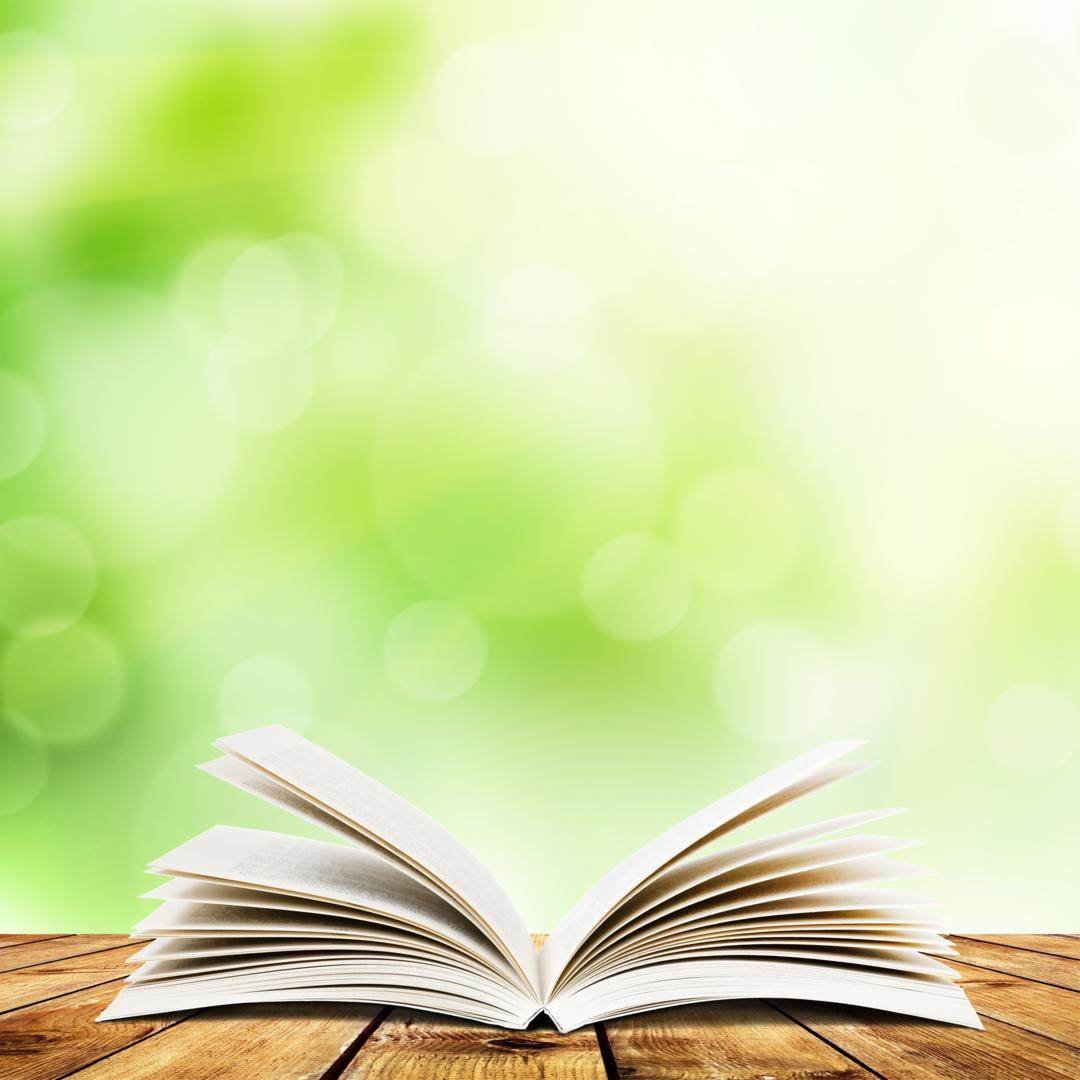 Конфликт – (от лат.conflictus – столкновение), согласно толковому словарю, трудноразрешимое противоречие, связанное с противоборством и острыми эмоциональными переживаниями.
3
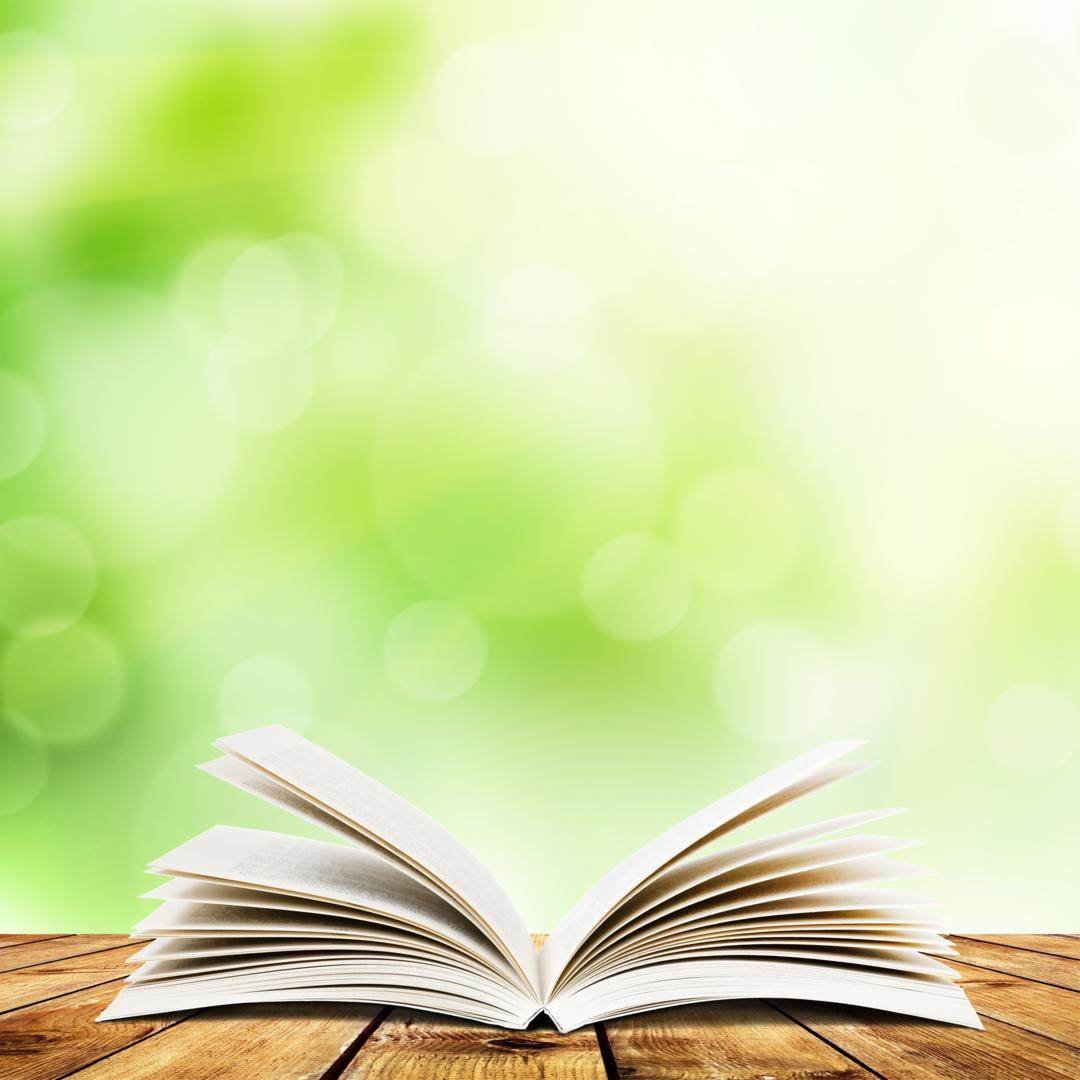 Причины конфликтов:
1. Противоречия между интересами, взглядами.
2. Противоборство между лидерами, между отдельными группами в коллективе
3. Особенности темперамента, восприятия, убеждений.
4. Ошибки в общении (неумение слушать, правильно задавать вопросы, проявить умение сопереживать чувствам собеседника), реагировать на критику).
4
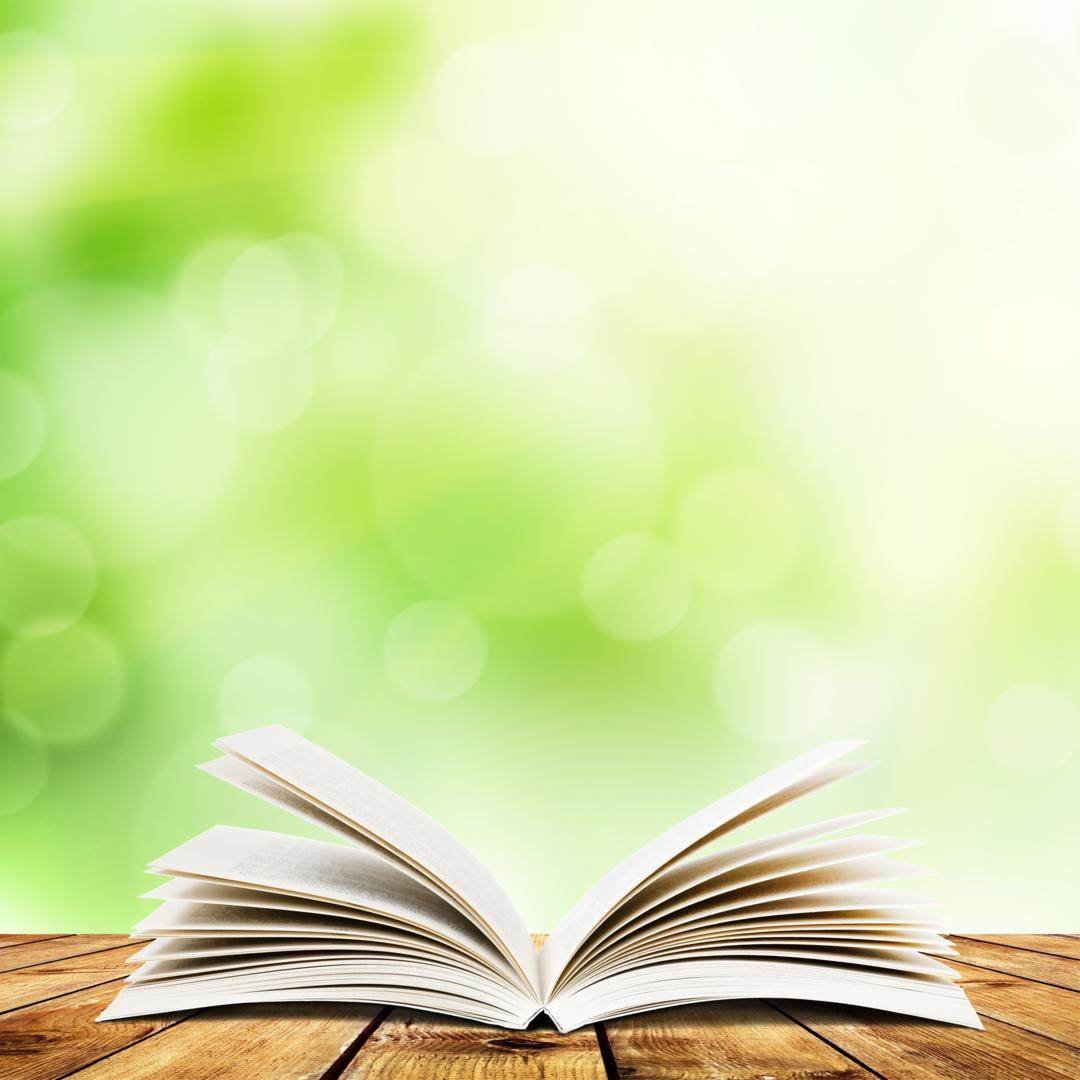 Ситуация №1 

 Один ученик говорит другому: «Я никогда не буду сидеть с тобой за одной партой: разляжешься, как слон, а мне неудобно писать! ». Другой отвечает ... (назовите вариант ответа). Прокомментируйте ситуацию.
5
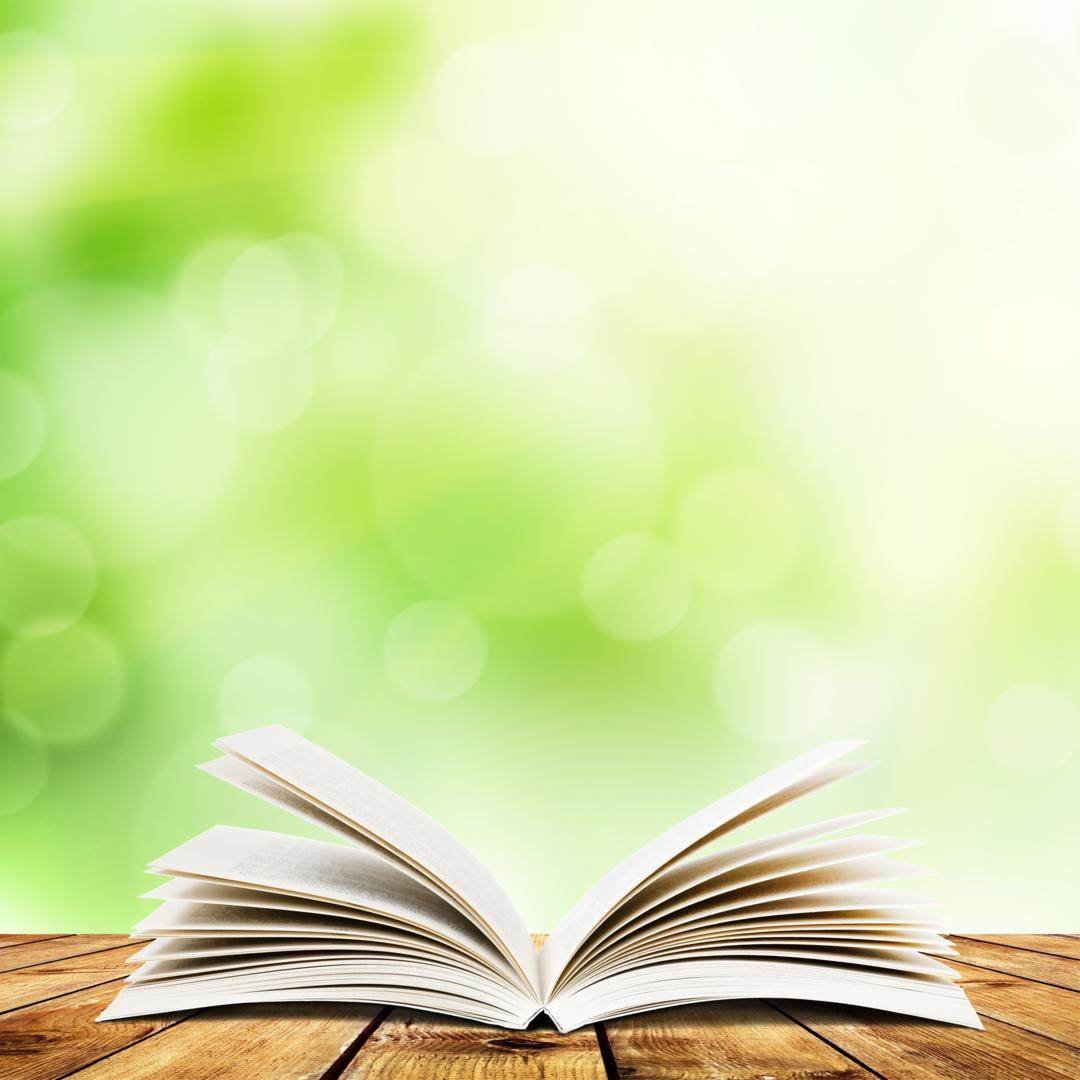 Ситуация №2:
Идет урок, учащиеся выполняют задания. Вдруг один ученик начинает стучать ручкой по парте. Учитель делает замечание: «Сергей, не стучи, пожалуйста, по парте, выполняй задания». Сергей отвечает: «Почему опять я? Опять крайний! Вы что, видели? ».

- Какая реакция учителя на слова Сергея?
- Как бы вы поступили в  этой ситуации?
6
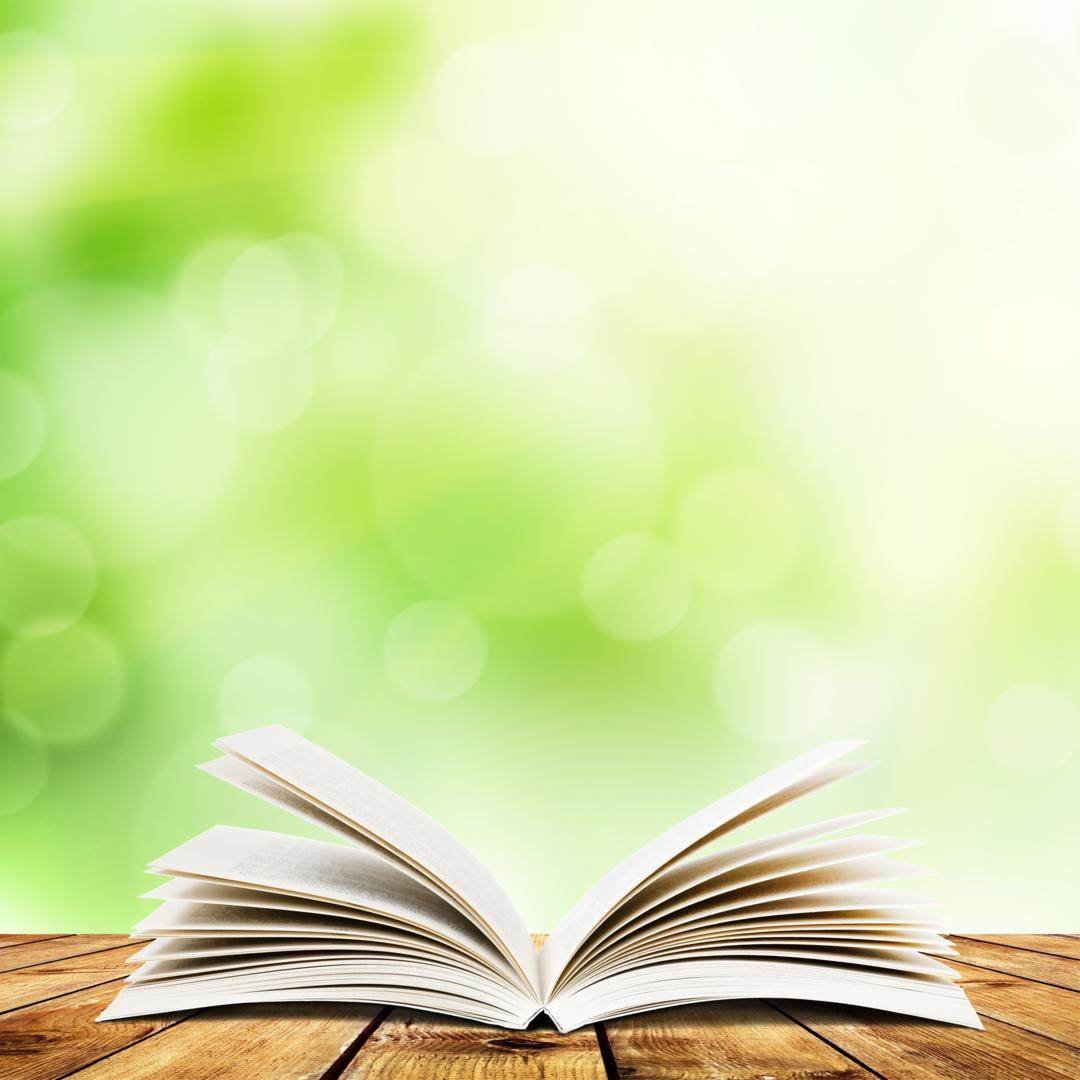 Ситуация №3:

Мама пришла с работы и говорит дочери: «Сколько можно говорить? Убери за собой, разбросала все, словно смерч пронесся в квартире! Не девушка, а несчастье какое-то! Говоришь, а ей, как об стену горохом!».

- Какова реакция девушки?
- Как бы вы поступили на месте мамы?
7
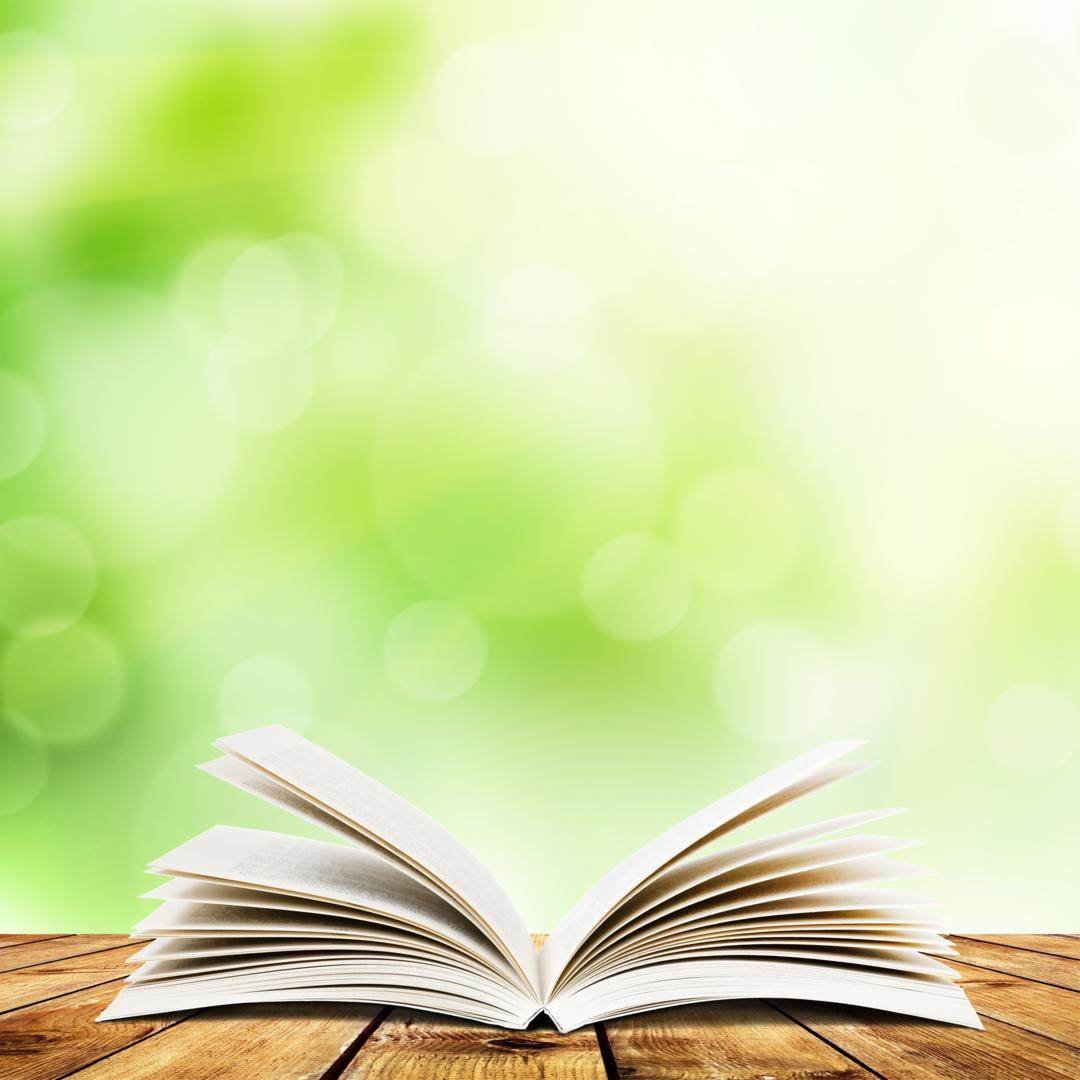 вежливость
любовь
доброжелательность
доверие
уважение
внимательность
смелость
прощение
8
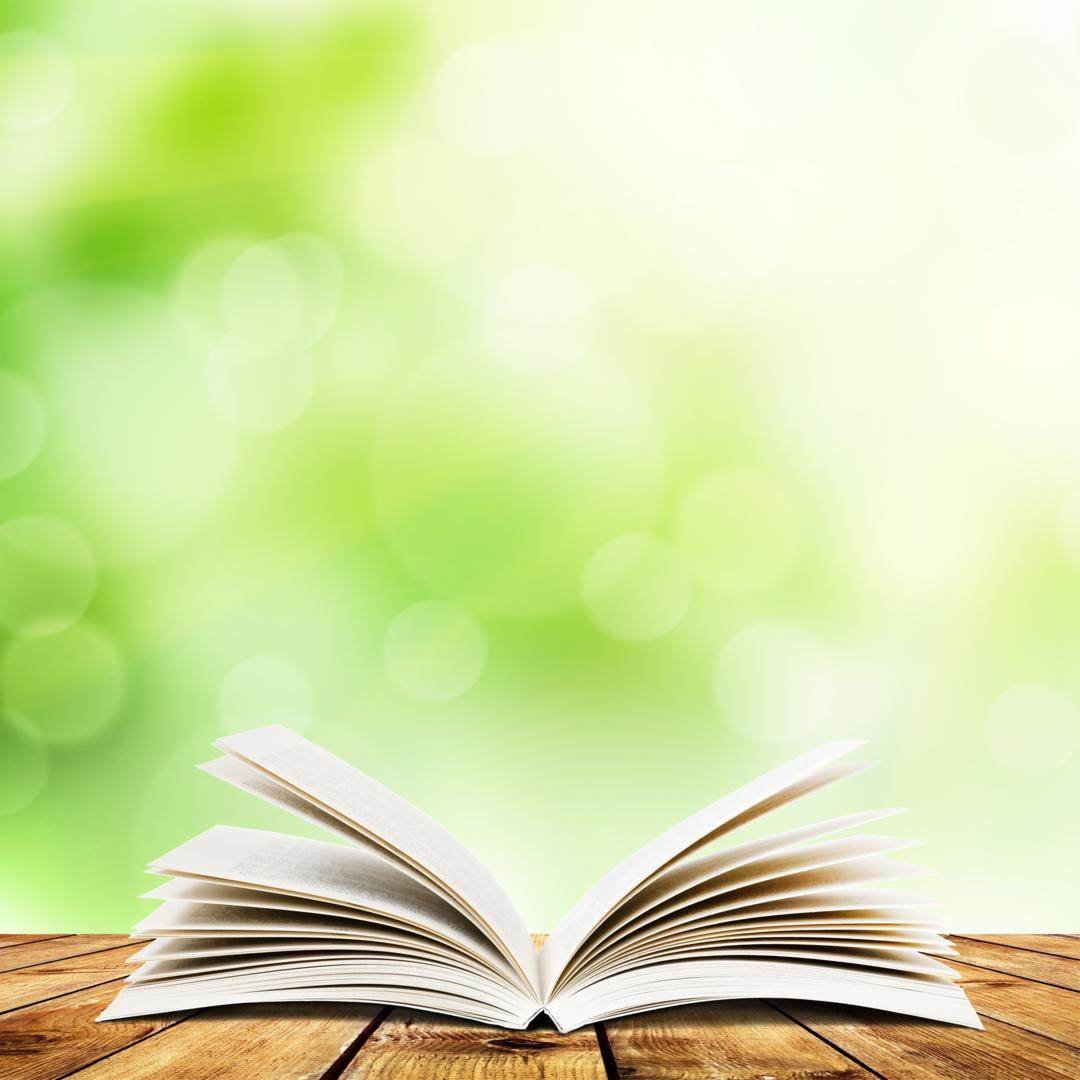 Правила управления конфликтом
1.Не прерывайте. Слушайте.
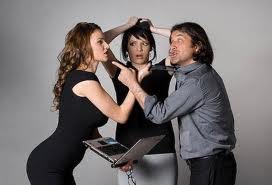 9
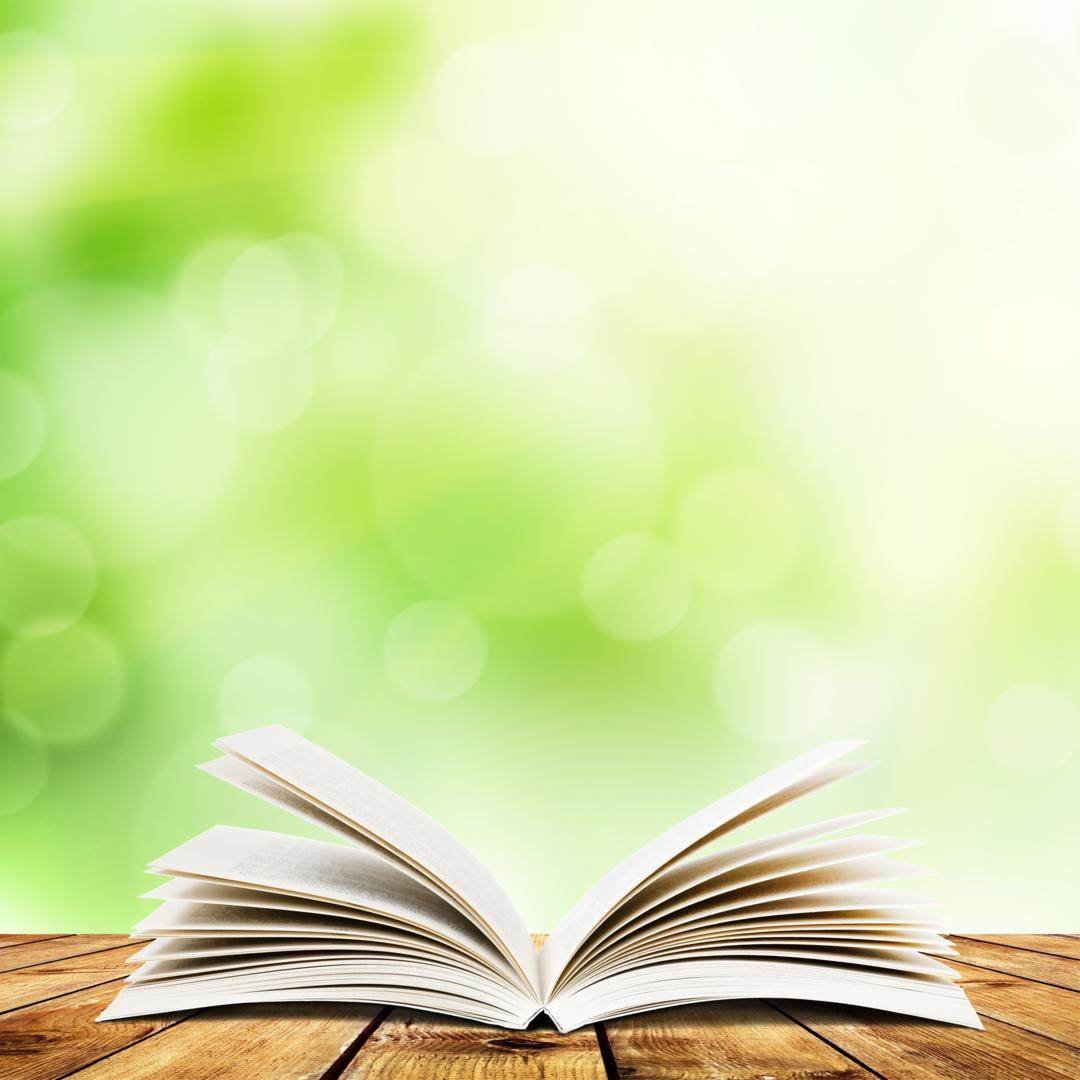 2. Не переходите на личности и не оскорбляйте.
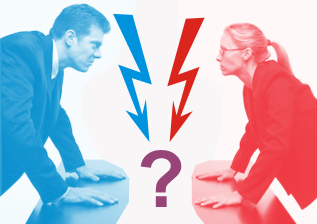 10
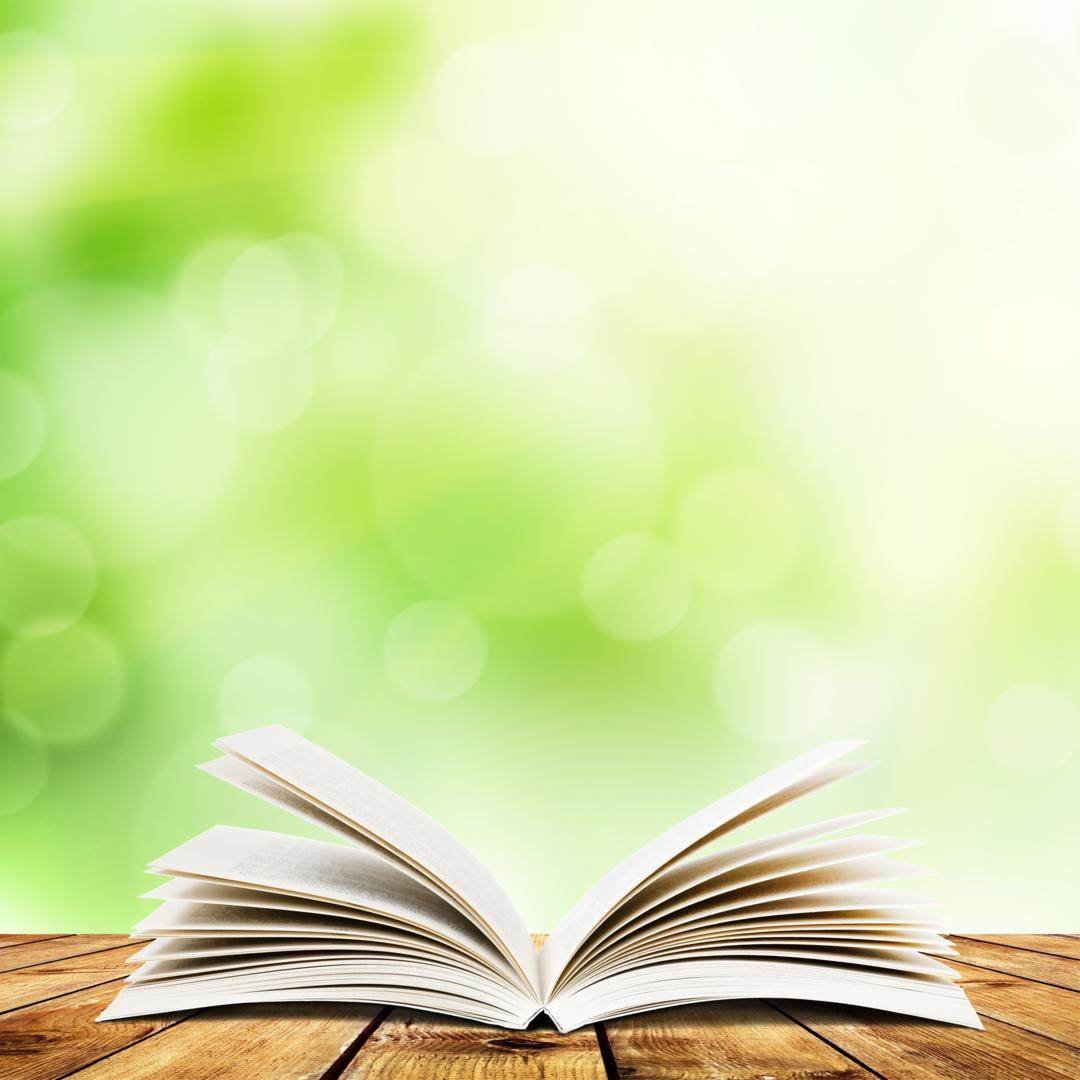 3.По настоящему работайте над решением проблемы. Предлагайте множество решений конфликта, пока не достигните соглашения, которое устроит вас обоих.
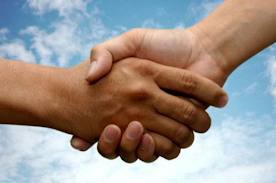 11
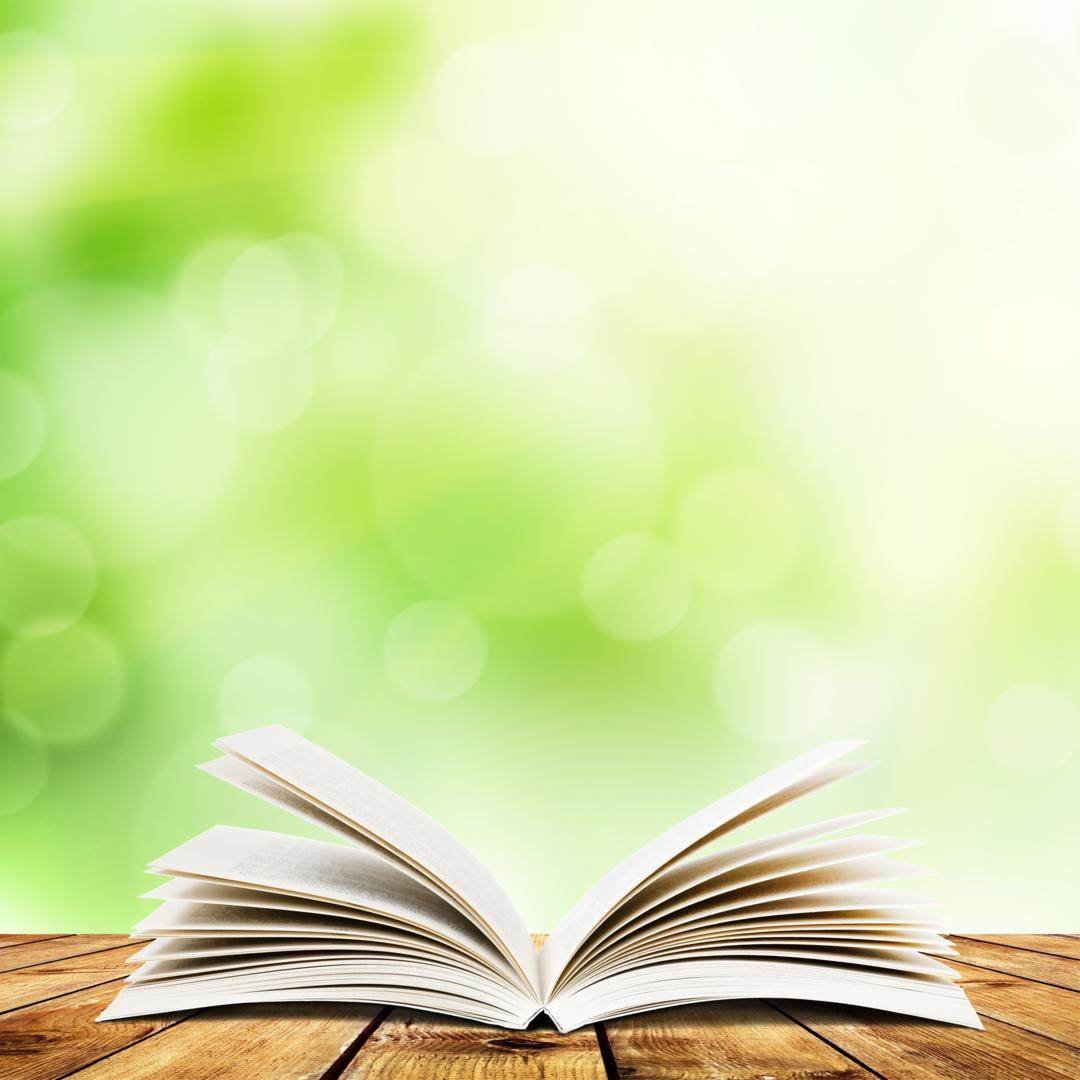 4.Закончите на позитивной ноте.
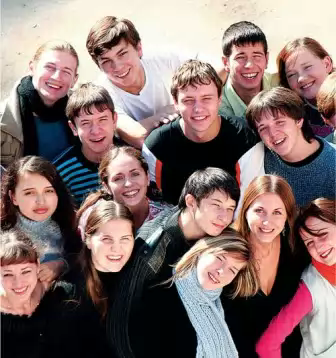 12
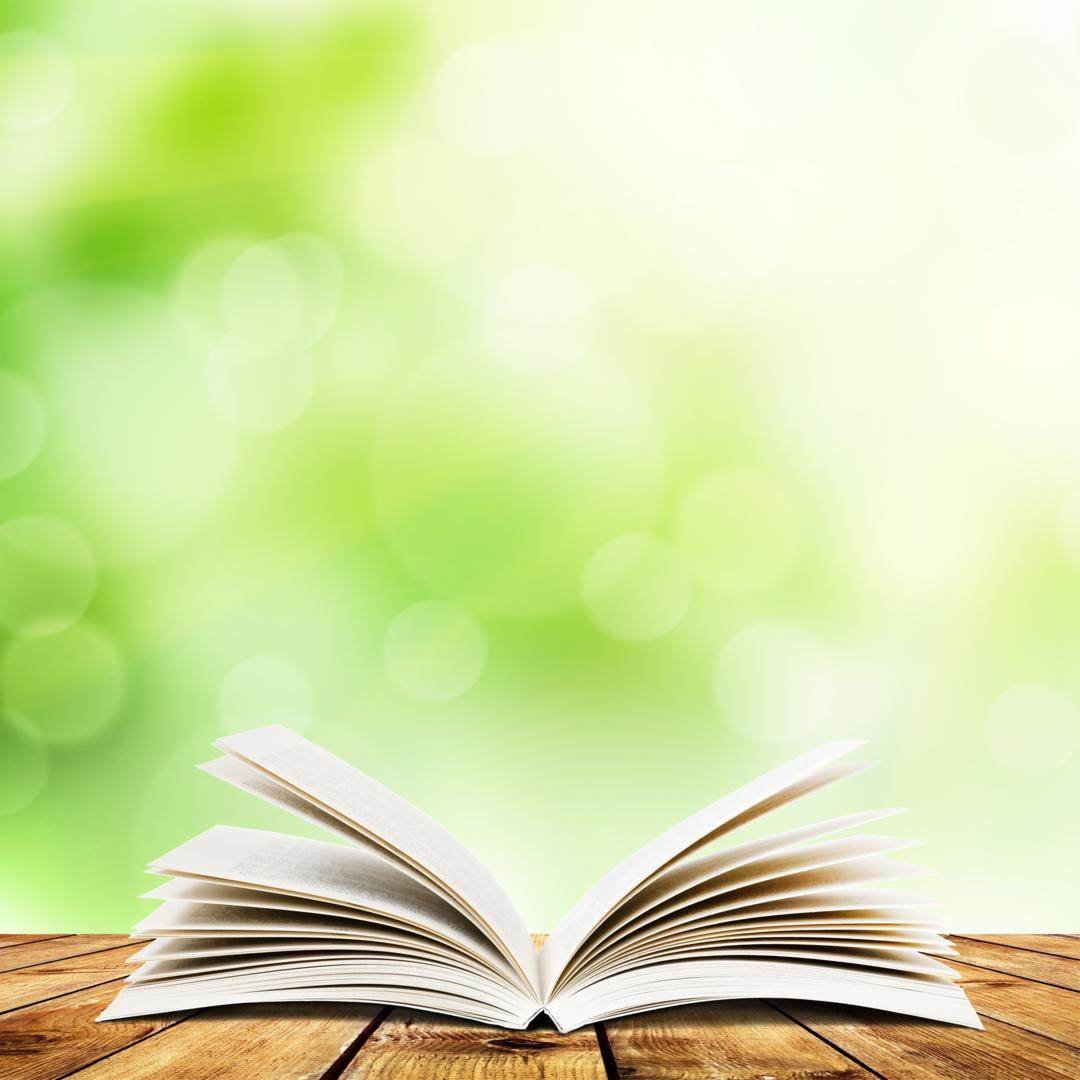 Компромисс – согласие на основе взаимных уступок. 
	Человек может идти на него сознательно, выражая этой уступкой уважение к своему оппоненту. 
	Тот, кто не боится идти на компромисс, чаще выходит из конфликта.
13
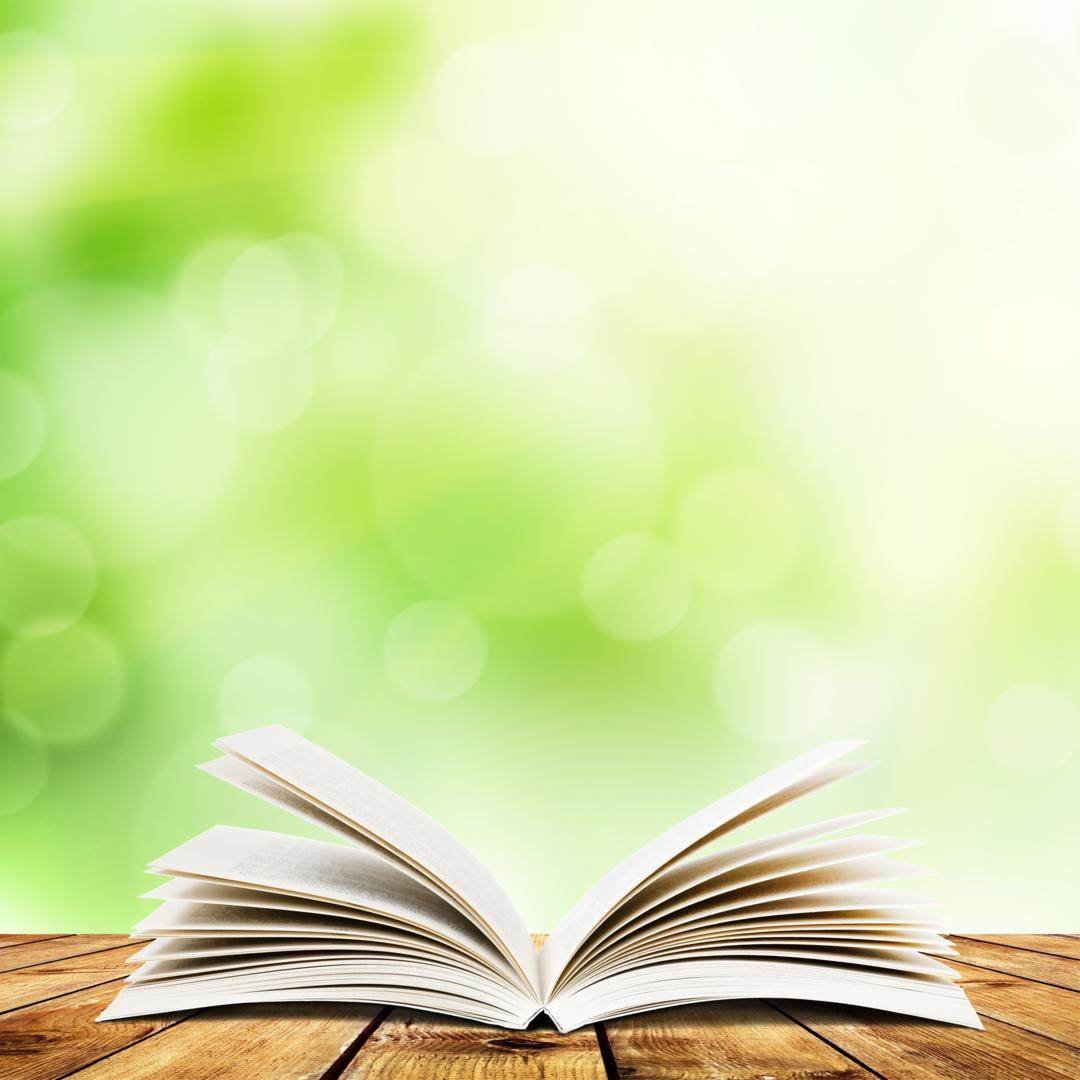 Упражнение «Мостик».
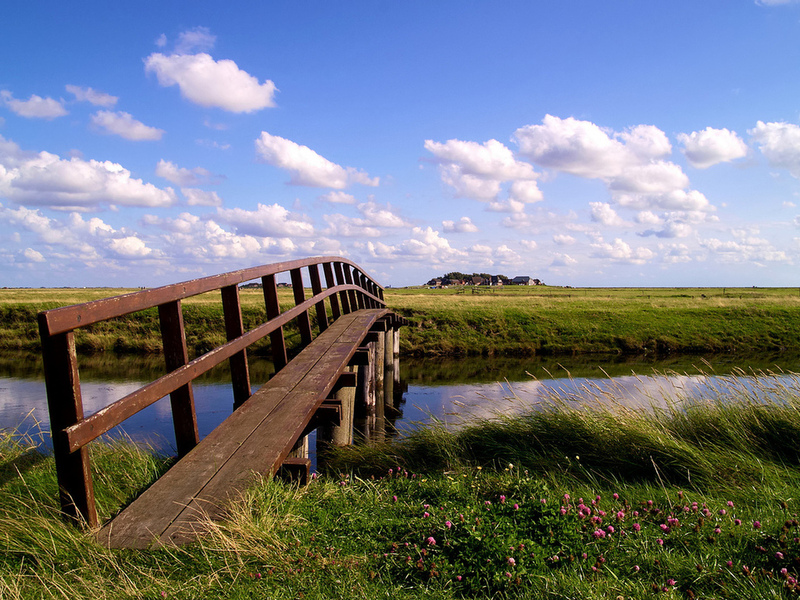 14
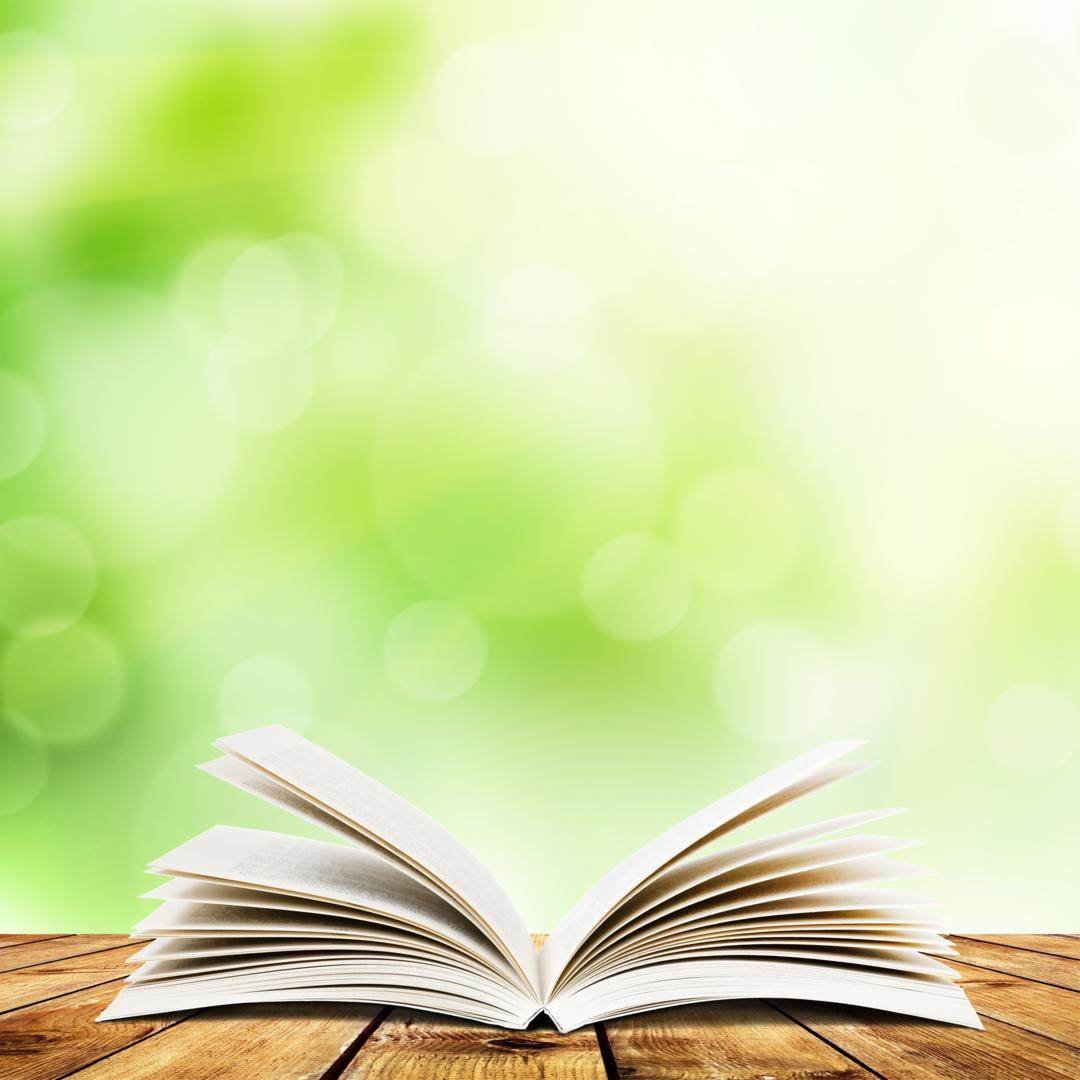 Правила разрешения споров:
1.Не говорите сразу с возбужденным человеком;
2. Постарайтесь «встать на его место», посмотреть на его проблему его глазами;
3. Умейте заставить себя замолчать, когда вас задевают в мелкой ссоре;
4. Не скрывайте доброго отношения к человеку, с которым вступаете в конфликт;
15
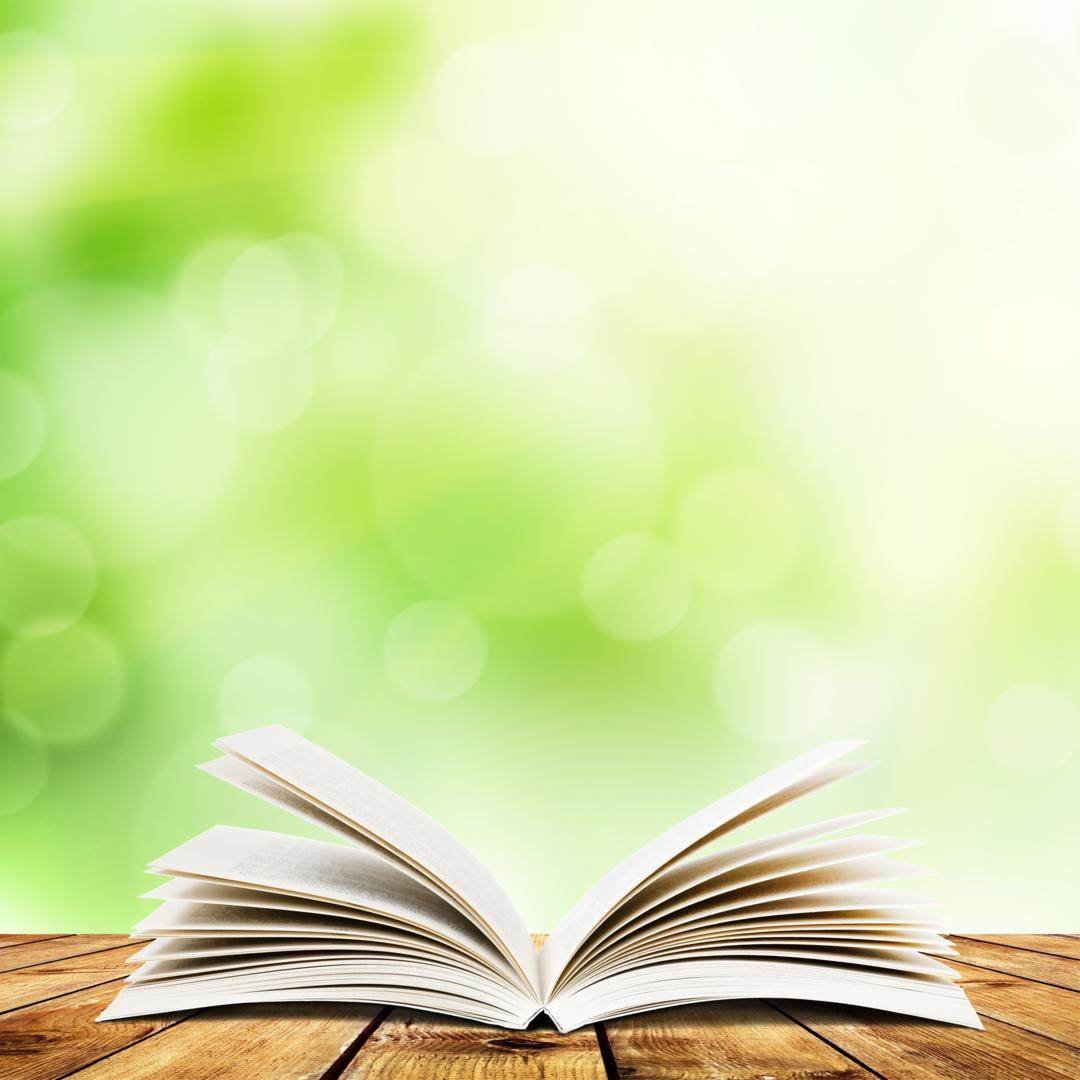 5. Прежде чем сказать человеку неприятное слово, постарайтесь создать доброжелательную атмосферу, отметьте хорошие дела и поступки этого человека.
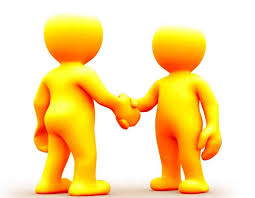 16
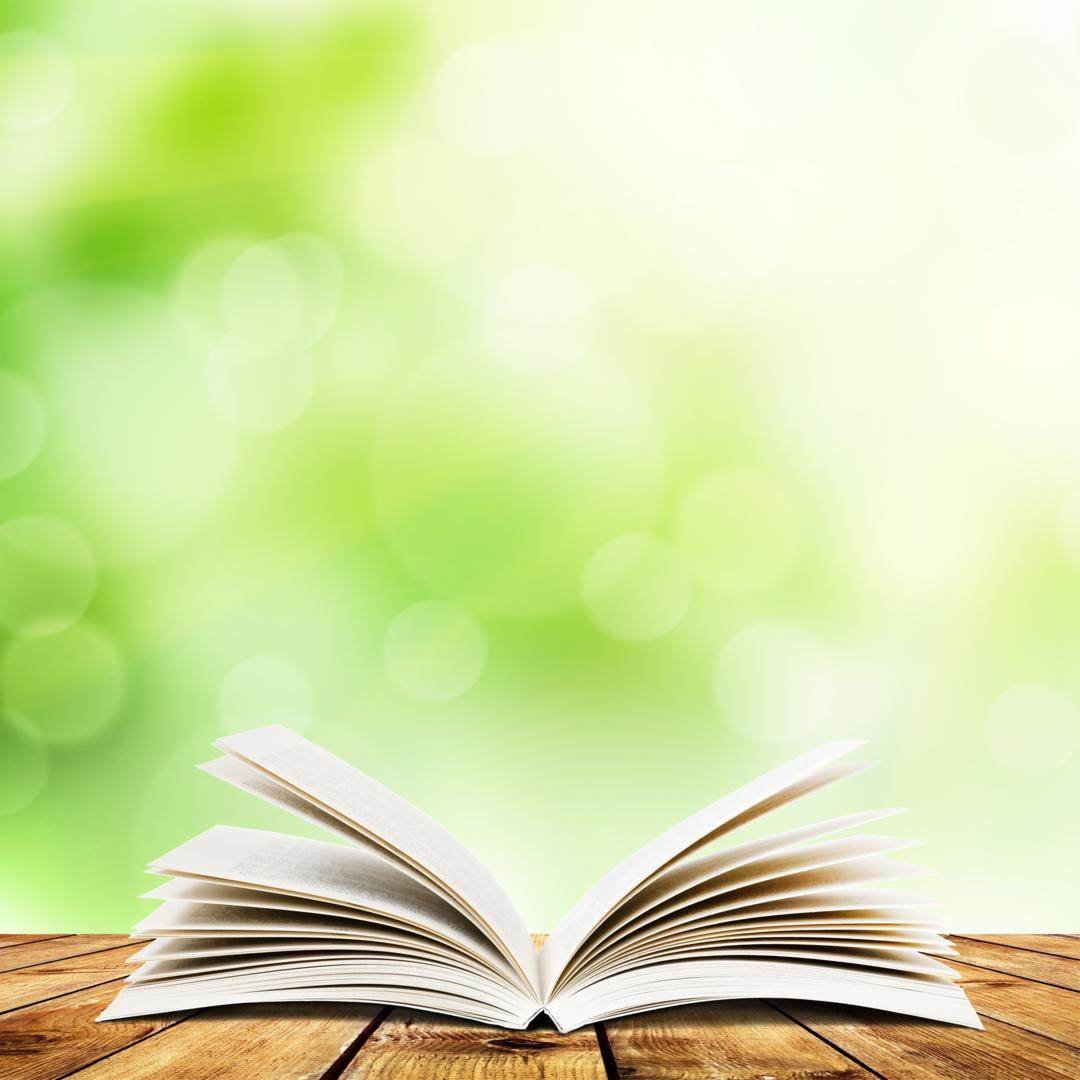 Игра «Необитаемый остров»
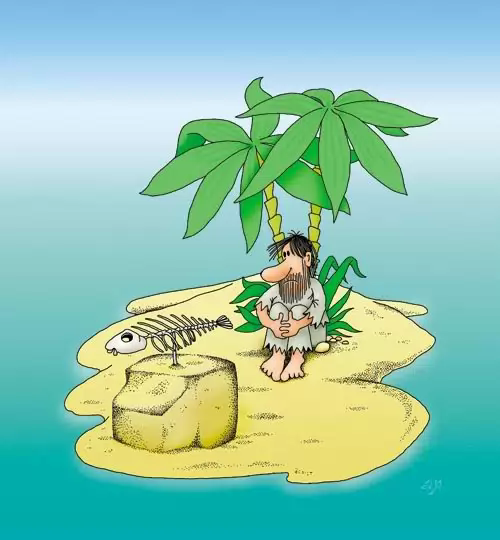 17
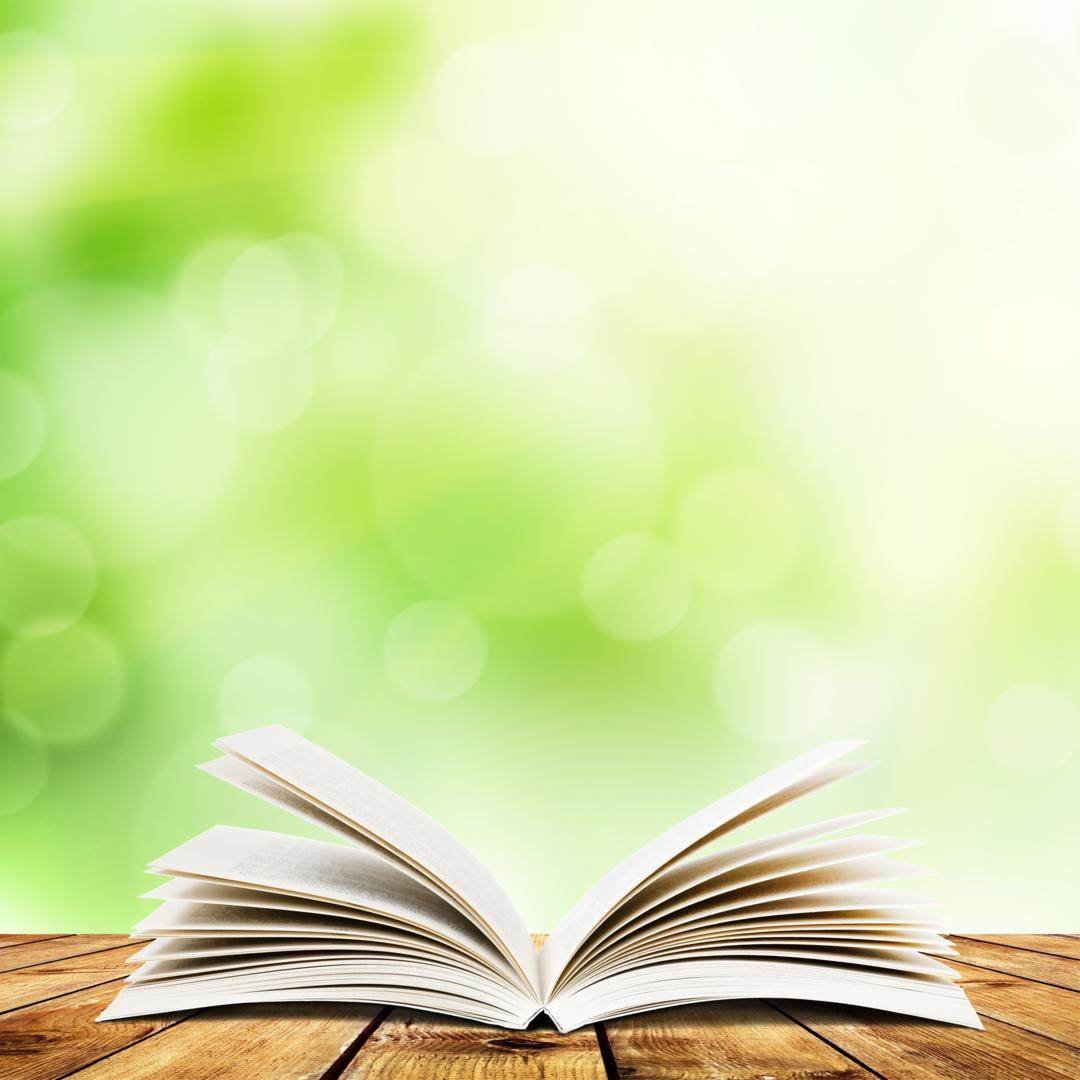 «Если ты хочешь, чтобы вокруг тебя были хорошие, добрые люди, попробуй относиться к ним внимательно, ласково, вежливо – увидишь, что все станут лучше. Все в жизни зависит от тебя самого, поверь мне….»
                                                                                                               						М.Горький
18
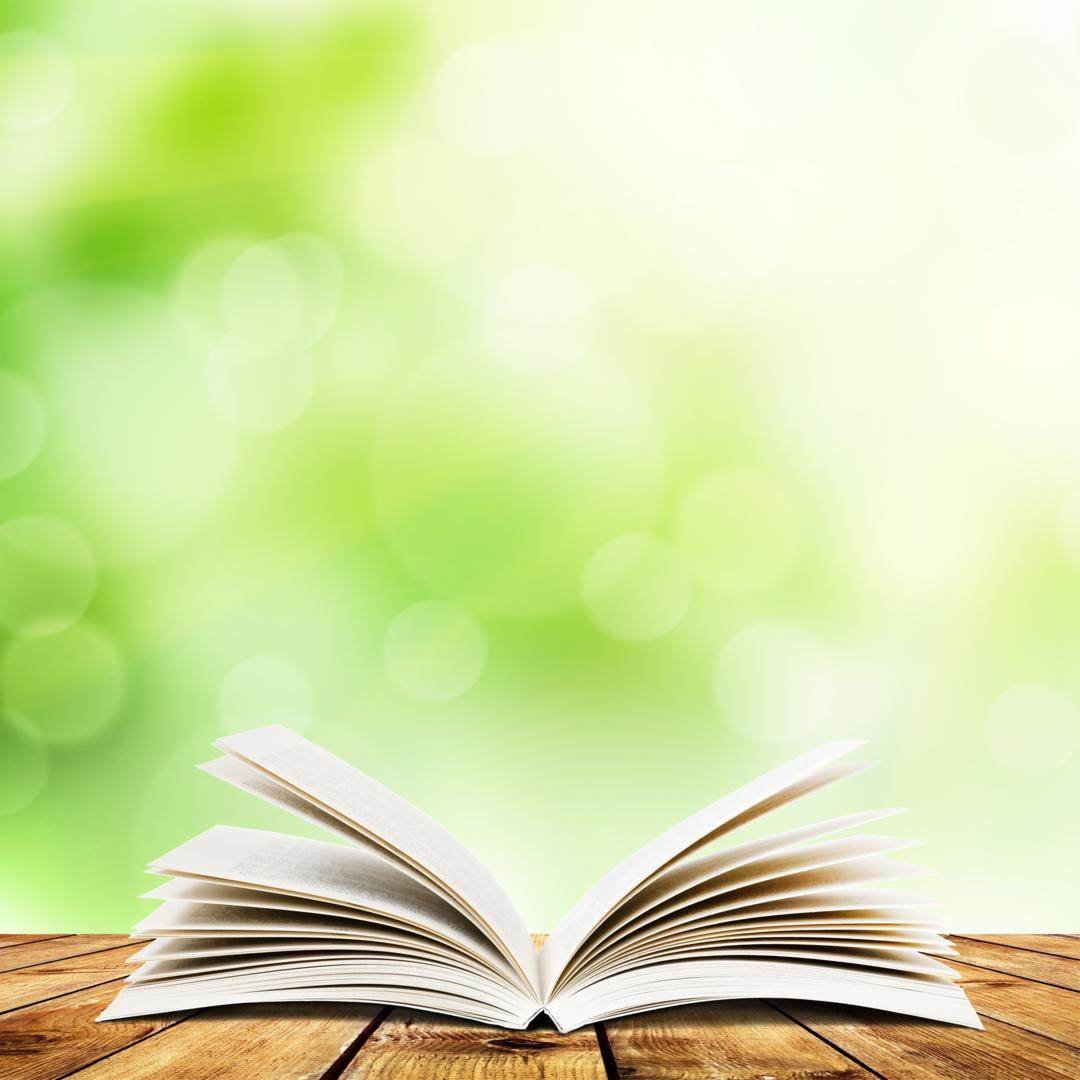